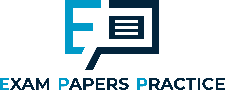 Supply and Demand Questions
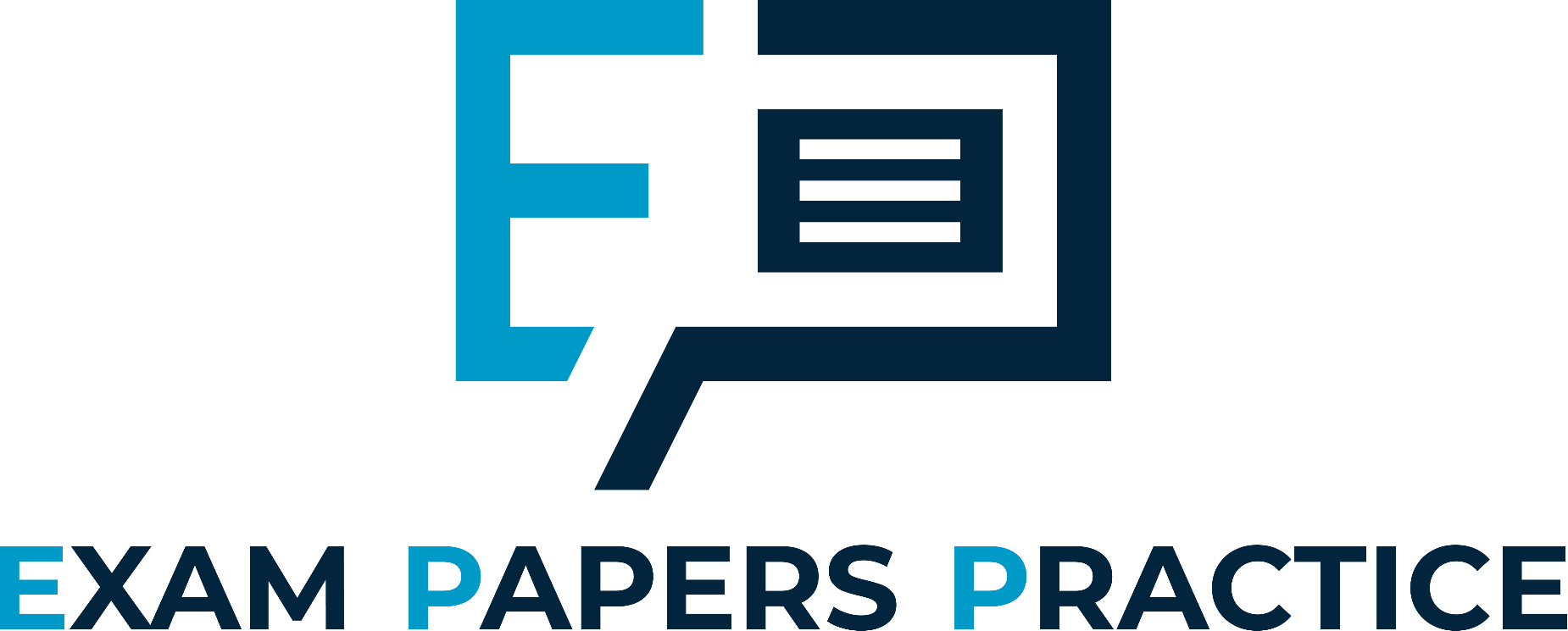 For more help, please visit www.exampaperspractice.co.uk
© 2025 Exams Papers Practice. All Rights Reserved
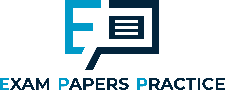 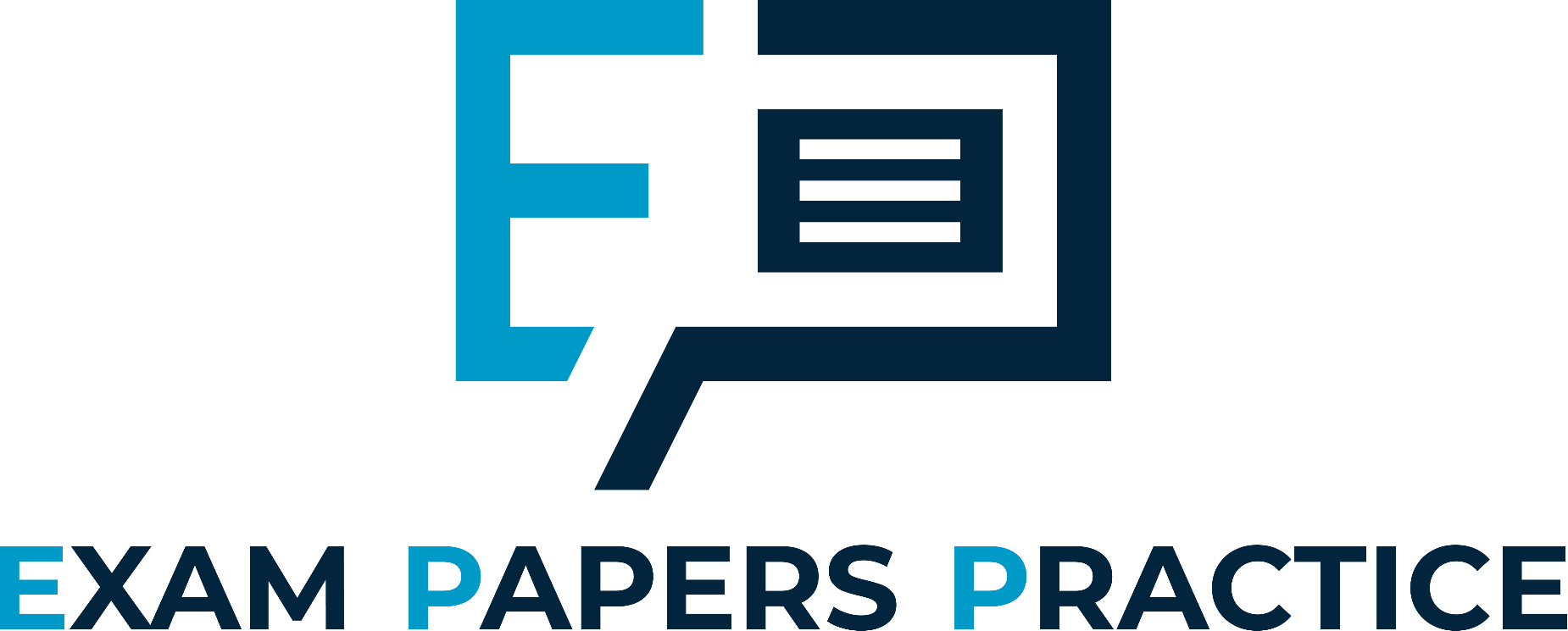 The supply curve for smartphones shifts to the right due to the reduction in production costs. This leads to a lower equilibrium price and a higher equilibrium quantity of smartphones.
The subsidy increases the supply of electric cars, shifting the supply curve to the right. This results in a lower equilibrium price and a higher equilibrium quantity of electric cars.
Both the supply and demand for organic produce increase, but the magnitude of the increase in supply is greater. As a result, the equilibrium price decreases, while the equilibrium quantity increases.
For more help, please visit www.exampaperspractice.co.uk
© 2025 Exams Papers Practice. All Rights Reserved
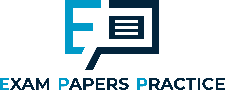 More Q’s
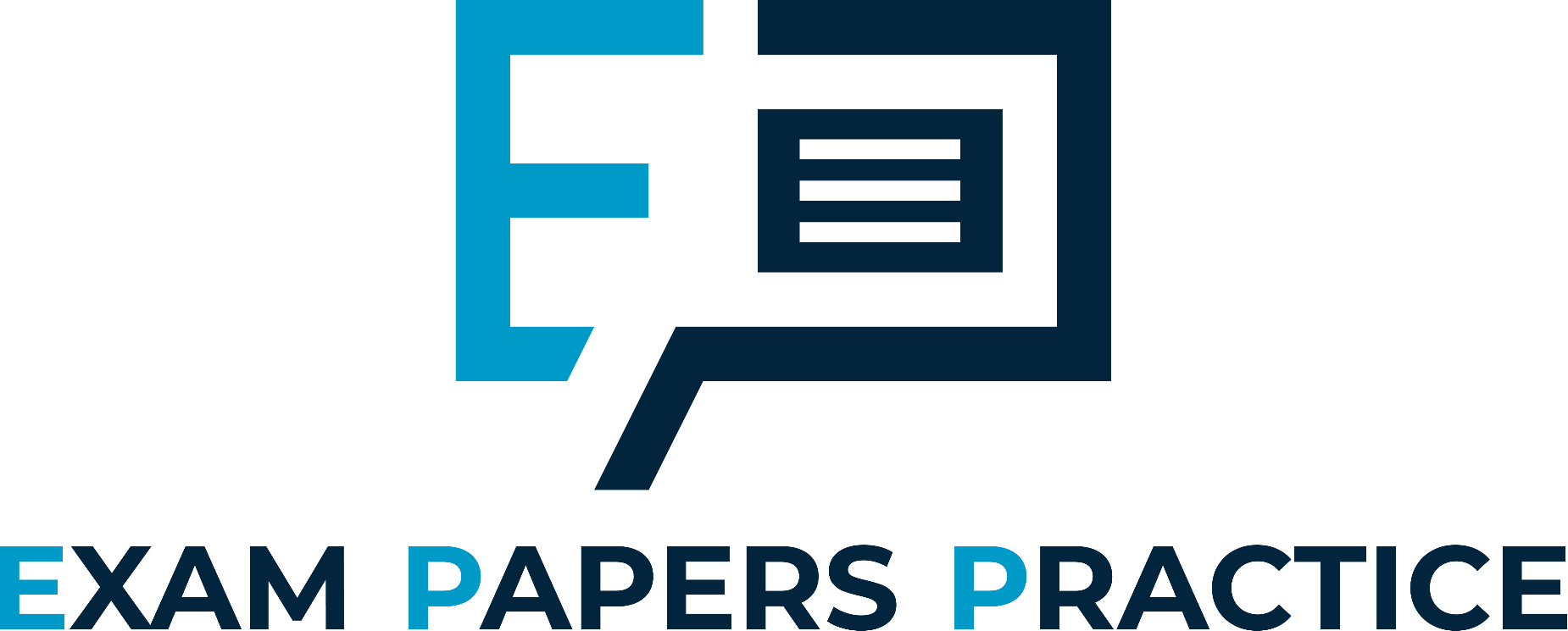 Imagine a scenario where a new substitute for coffee, such as a trendy energy drink, enters the market. Draw a supply and demand diagram to illustrate how this affects the equilibrium in the coffee market.
If the government raises the minimum wage, how does this impact the market for low-skilled labor? Draw a supply and demand diagram to show the effects on equilibrium wage and employment levels.
Due to geopolitical tensions, there's a sudden decrease in the supply of oil. Draw a supply and demand diagram to illustrate the impact on the equilibrium price and quantity of oil.
For more help, please visit www.exampaperspractice.co.uk
© 2025 Exams Papers Practice. All Rights Reserved
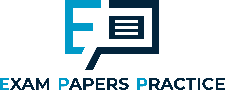 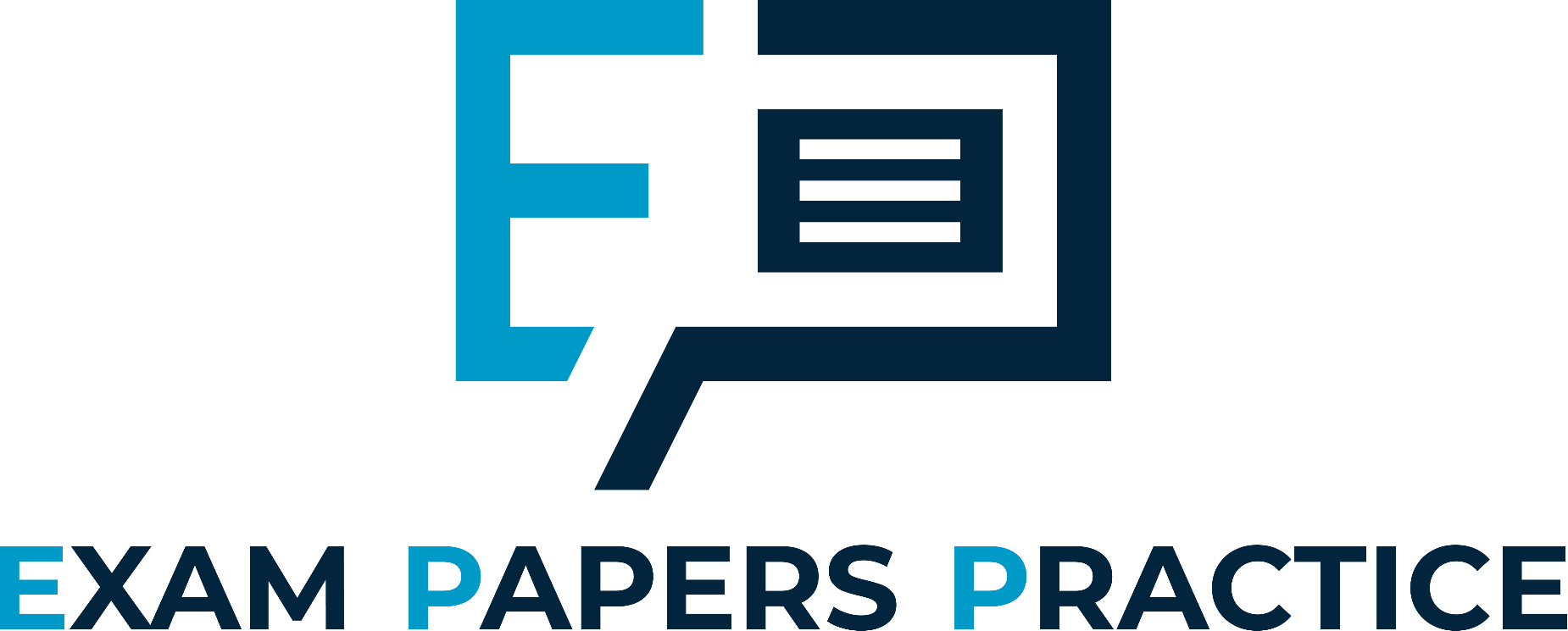 The demand curve for coffee shifts to the left due to the availability of the new substitute. This leads to a lower equilibrium price and quantity of coffee.
The minimum wage increase raises the wage rate for low-skilled labour, leading to a decrease in the quantity demanded by firms (due to higher costs) and an increase in the quantity supplied by workers (due to higher wages). This results in higher unemployment levels and a lower equilibrium quantity of labour employed.
The supply shock reduces the supply of oil, shifting the supply curve to the left. This results in a higher equilibrium price and a lower equilibrium quantity of oil.
For more help, please visit www.exampaperspractice.co.uk
© 2025 Exams Papers Practice. All Rights Reserved